Jefferson Lab Organization – December 2009
Accelerator Science
Advisory Comm.
Director
Deputy Director
Operations and Chief Operating Officer
Deputy Director
Science & Tech
Nuclear Physics
Program Adv. Comm.
Human Resources

Internal Audit
Legal Counsel

	Project Management and Integrated Planning

	Community Outreach, Science Education and Public Affairs
Photon Science
Program Adv. Comm.
University Relations
12 GeV Project Office
Theoretical & Computational Physics
Chief Financial Officer  & Business Srvs.
Environmental Safety, Health & Quality
Chief Information Officer/Chief 
Technical Officer
Experimental Physics
Accelerator
Free Electron
Laser
Engineering
Facilities &
Logistics
Electrical
	Engineering

Mechanical Engineering

Cryogenics
Hall A Group

Hall B Group

Hall C Group

Hall D Group

Polarized Target

Data Acquisition

Fast Electronics

Radiation, Detector & Imaging
Accelerator Operations

Experimental Coordinator

Center for Injectors &
	Sources

SRF Institute

Center for Advanced Studies of Accelerators

Education Outreach
Civil

Accelerator

Physics
Budget Office

Contract Mgmt.

Procurement Srvs.

Payroll/Fixed Assets

Accounting

Travel Services
Operations

FEL Physics

Major Programs

User Support
Radiological Control

Health & Safety

Environ.
	Program

Quality Assurance
	Cont. Improv.

Occ. Med.
Computing 
	& Network

Management
	Info. Systems

Scientific
	Computing

Tech Transfer
	Commerciali-zation
Fac. Fire Protection & Mat.Handling

Security & Services

Fac. Maint. & Construction

Fac. Mech. Eng. Syst.

Fac. Elec. Systems & Energy

Property & Logistics
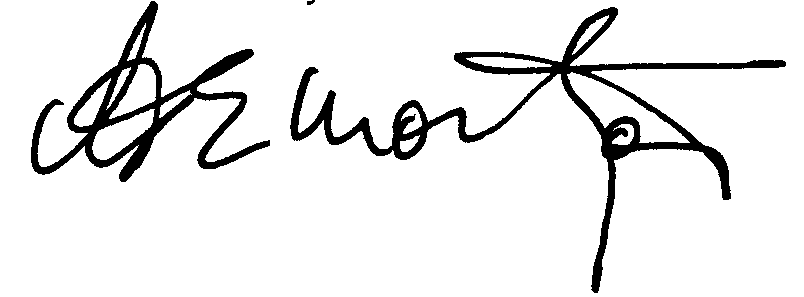 12/01/09
Director	Date
Jefferson Lab
Project Management and Integrated Planning
provides support for:

Annual Work Plan/Reporting
SC Strategic Plan
Director’s Annual Budget Review with ONP
Mission Readiness
Project Management/Project Reviews
S&T Review
Performance Management & Reporting
PEMP
Directorate Projects
Institutional Planning
Division Projects and Planning
PROJECT MANAGEMENT & INTEGRATED PLANNING
DIRECTOR/DEPUTY/
COO
PROJECT MANAGEMENT & INTEGRATED PLANNING
C. RODE, PMP 
Matrix 30%
JLab Program Integration
W. FUNK, PMP,Matrix 40%
6 GeV BIA, EVMS Support

Eng Dept– 50% Matrix Planner
L. WELLS, PMP
Admin Support: 
C. Hummel
Financial Management:
EVMS/Project Reports/Analysis
AWP Process Reports/Analysis/Change Control
AdHoc Reports/Charts
Program Development Engineer
PROJECT PLANNING & SYSTEMS MAINTENANCE:
Project P6 schedules, COSTPOINT upkeep, Manpower analysis/Staffing
Directorate Administrative Support
PLANNING & STRATEGIC PROJECTS: 
ONP Annual Brief, SC Strategic Planning, Mission Readiness, S&T Review, Performance Management

D. DOWD 
T. FOREMASTER
J. BACON
S. BROWN
T. FRAITES

ROTATING SCIENTIST
D. MINER (PMP)
P. STROOP
M.B. STEWART
K. KRUG (PMP)

FINANCIAL ANALYSTS
V. JAMES
N. PHILLIPS
T. KING
H. DERBY (CPA)
LEAD PLANNER
P. COLLINS
FINANCIAL SYSTEMS (COSTPOINT)
PLANNERS
J. PARKINSON
P. KESSLER
J. GORDON
Colors represent change from the current structure:
Merge two functions (Metrics/Strategic Planning)
Combine Analysts
Merge two functions
Management change